Future Meetings
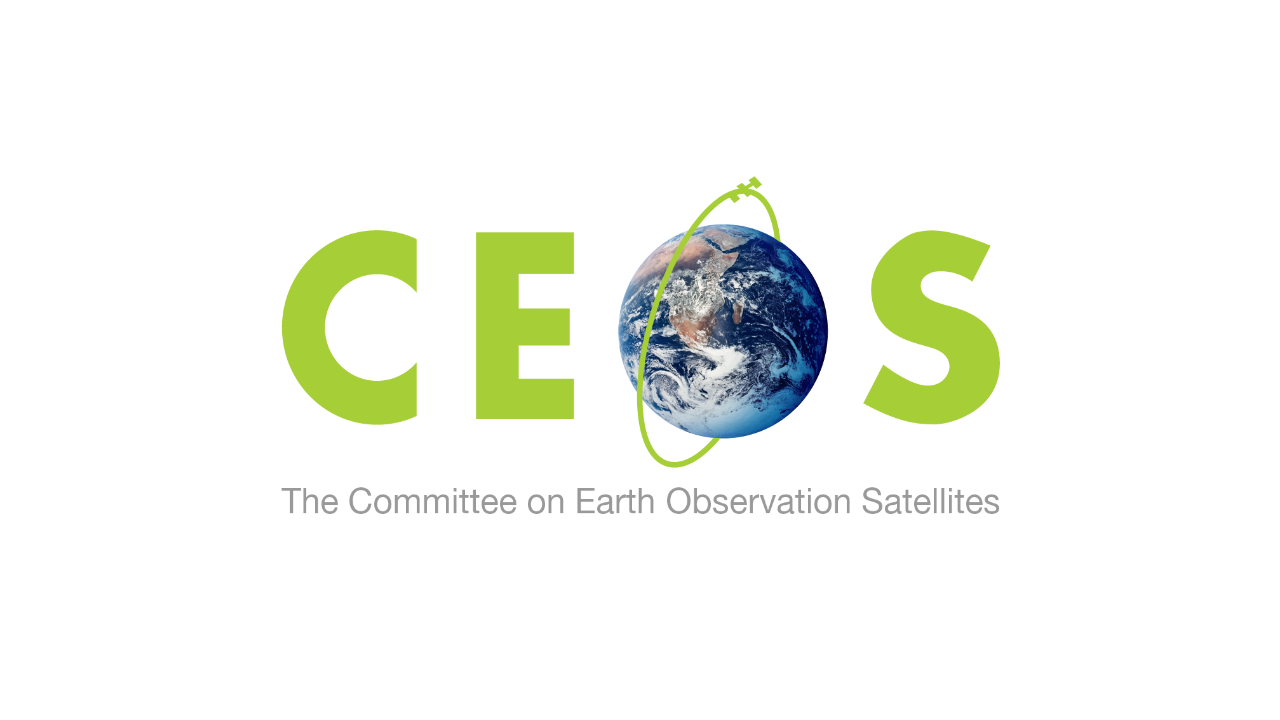 WGISS-50
WGISS-50 will be virtually held in 2020 autumn.
The joint session with WGCV will be postponed to another meeting.  Rescheduling has been discussed by the both chairs. 


Message from the Russian host-------------------------------------- 

On behalf of State Space Corporation ‘Roscosmos’ I would like to inform you that due to the current outbreak of COVID-19 coronavirus in the world and in the Russian Federation and the uncertainty of its further transmission, the CEOS WGCV and CEOS WGISS joint meeting in September 14-18, 2020 in Sochi is deemed to be premature. 
We hope that you will support this decision of the host country. Roscosmos will be consider the possibility of  holding CEOS WGCV and CEOS WGISS joint meeting in the year of 2021 in Russia.  
Roscosmos is going to prepare the official letter for WGISS and WGCV chairs but I don’t know when it will be possible because most people across the country are in self-isolation until the end of April. 
I hope that it will be possible to organize WGISS/WGCV joint meeting in Russia in 2021 when situation stabilizes. 
Best regards,
 
Tamara Ganina
------------------------------------------------------------------------
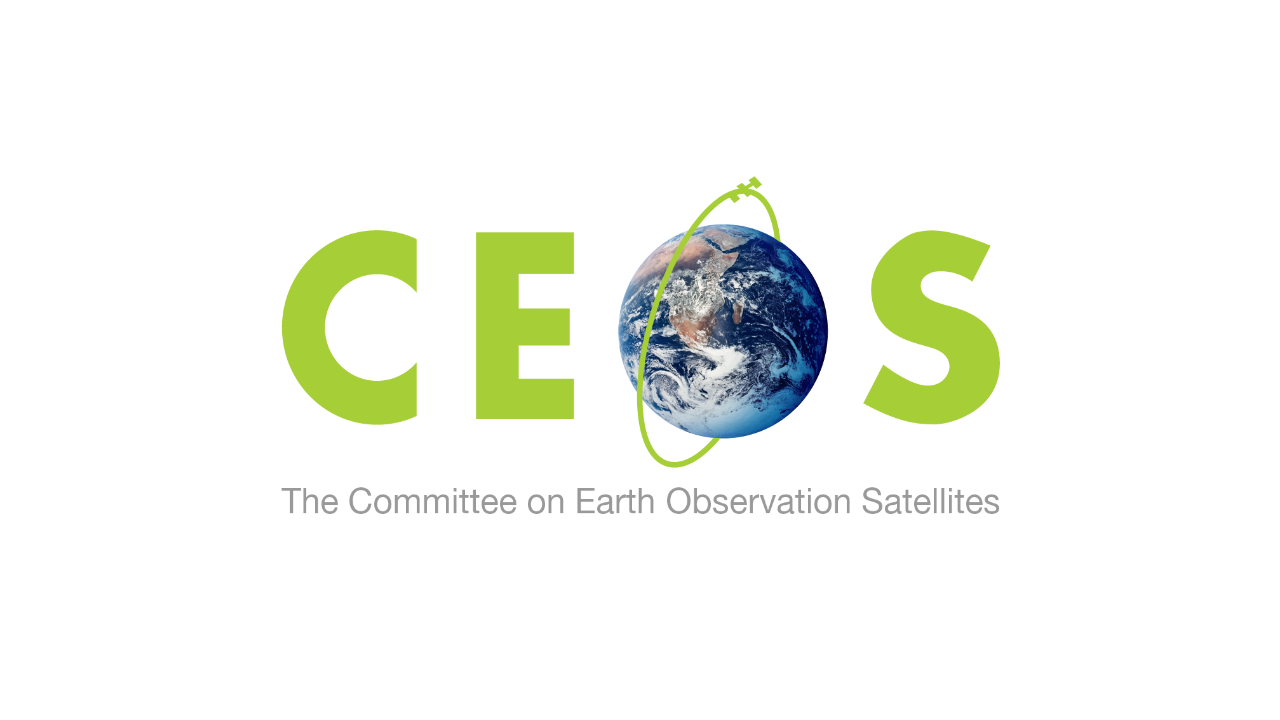